Repaso Module 1                           Week 1
Today’s learning: revision of Year 7 work
Spanish	|	Year 7	|	Module 1: Mi Vida   Vocabulary
Task 1  ¿Qué tal? How are you?
1.
2.
3.
4.
Task 1 How are you? Answers
Great/ amazing
2.  Well
3. So   so /Ok
4. Awful/ terrible/bad
Diálogo-Task 2 Read the dialogue and do 3 more with the information given
Pedro. Awful. Madrid
Ana. Great. Sevilla
Miguel. Ok. Granada
Diálogos-Task 2   Answers
Hola ¿Cómo te llamas?
Me llamo Pedro
¿Qué tal     ?
 Fatal, gracias
¿Dónde vives?
Vivo en Madrid
Adiós 
Hasta luego
Hola ¿Cómo te llamas?
Me llamo  Ana 
¿Qué tal     ?
Fenomenal, gracias
¿Dónde vives?
Vivo en Sevilla
Adiós 
Hasta luego
Hola ¿Cómo te llamas?
Me llamo Miguel
¿Qué tal     ?
 Regular, gracias
¿Dónde vives?
Vivo en Granada
Adiós 
Hasta luego
Grammar adjectives change o>a if they are describing a masculine noun or a feminine noun
Task 3 Translate into English
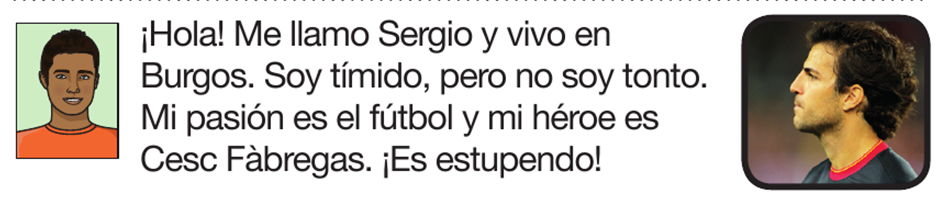 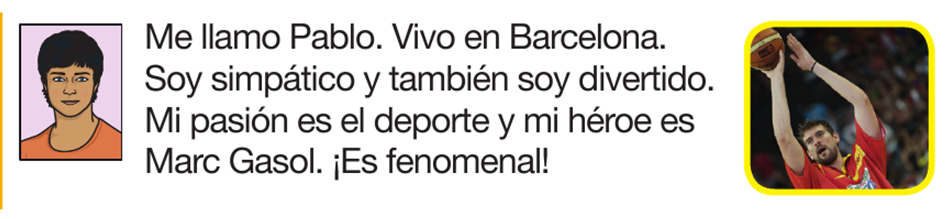 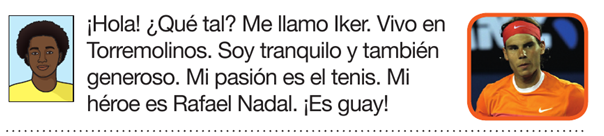 Task 3 Answers
My name is Ana. I live in Madrid. I am serious 
and also sincere. My passion is music. My hero is
 Shakira. She is fab! Goodbye
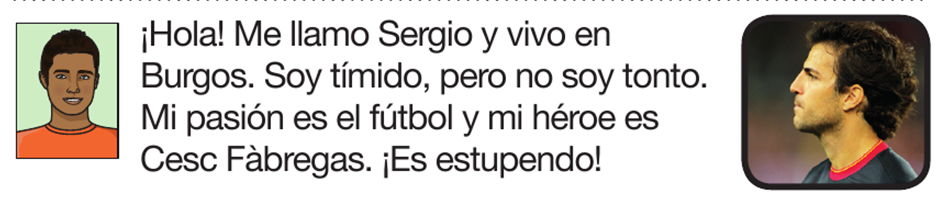 Hello. My name is Sergio and I live in Burgos.
 I am timid/shy but I am not stupid. My passion is 
football and my hero is Cesc Fabregas. He is great.
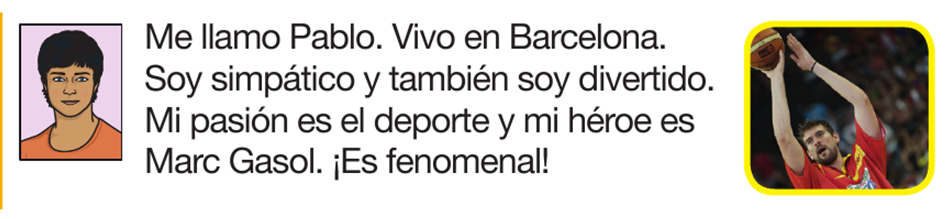 My name is Pablo. I live in Barcelona. I am kind
and also I am fun. My passion is sport and 
my hero is Marc Gasol. He is fantastic!
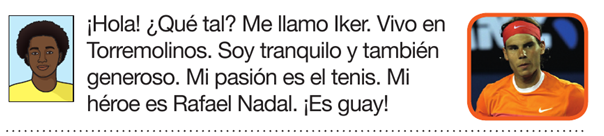 Hello! How are you? My name is Iker. I live in 
Torremolinos. I am calm and also generous. 
My passion is tennis. My hero is Rafael Nadal.
He is cool!
Los números
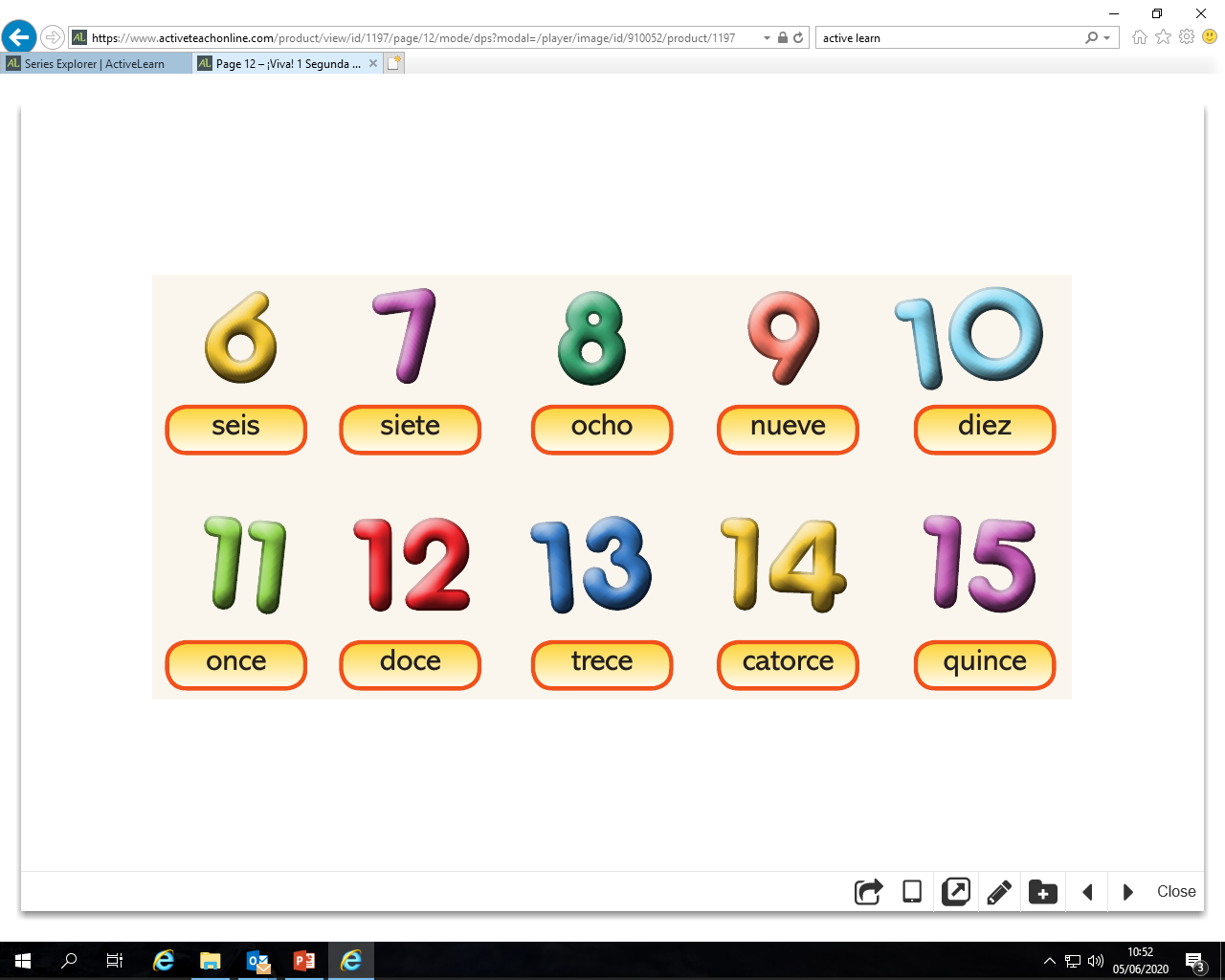 ¿Cuántos años tienes?  Tengo siete años
Task 4 Write out 6 dialogues in two colours following the example
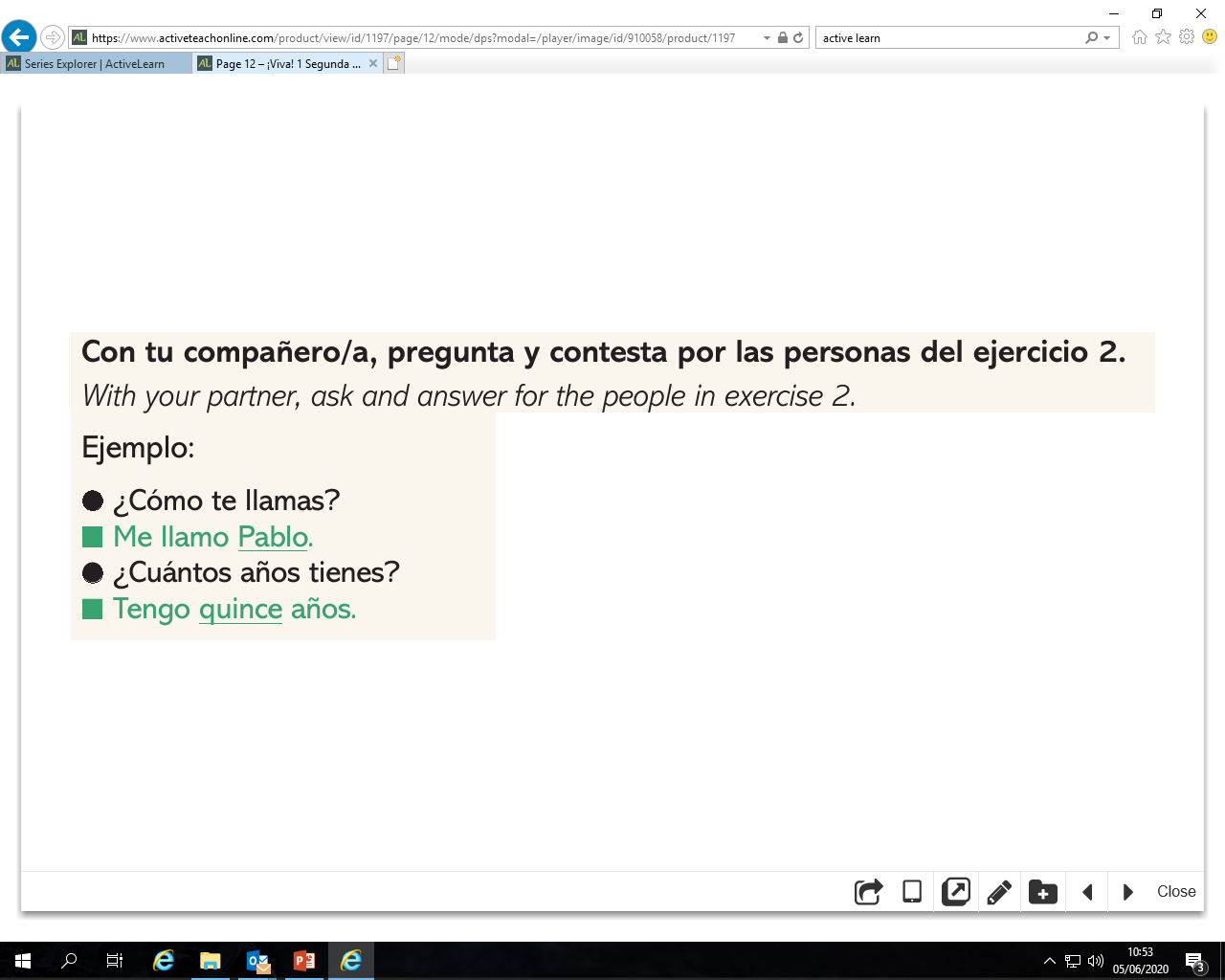 ¿Cuántos años tienes? Answers  Tengo siete años
Task 4 Write out 6 dialogues in two colours following the example
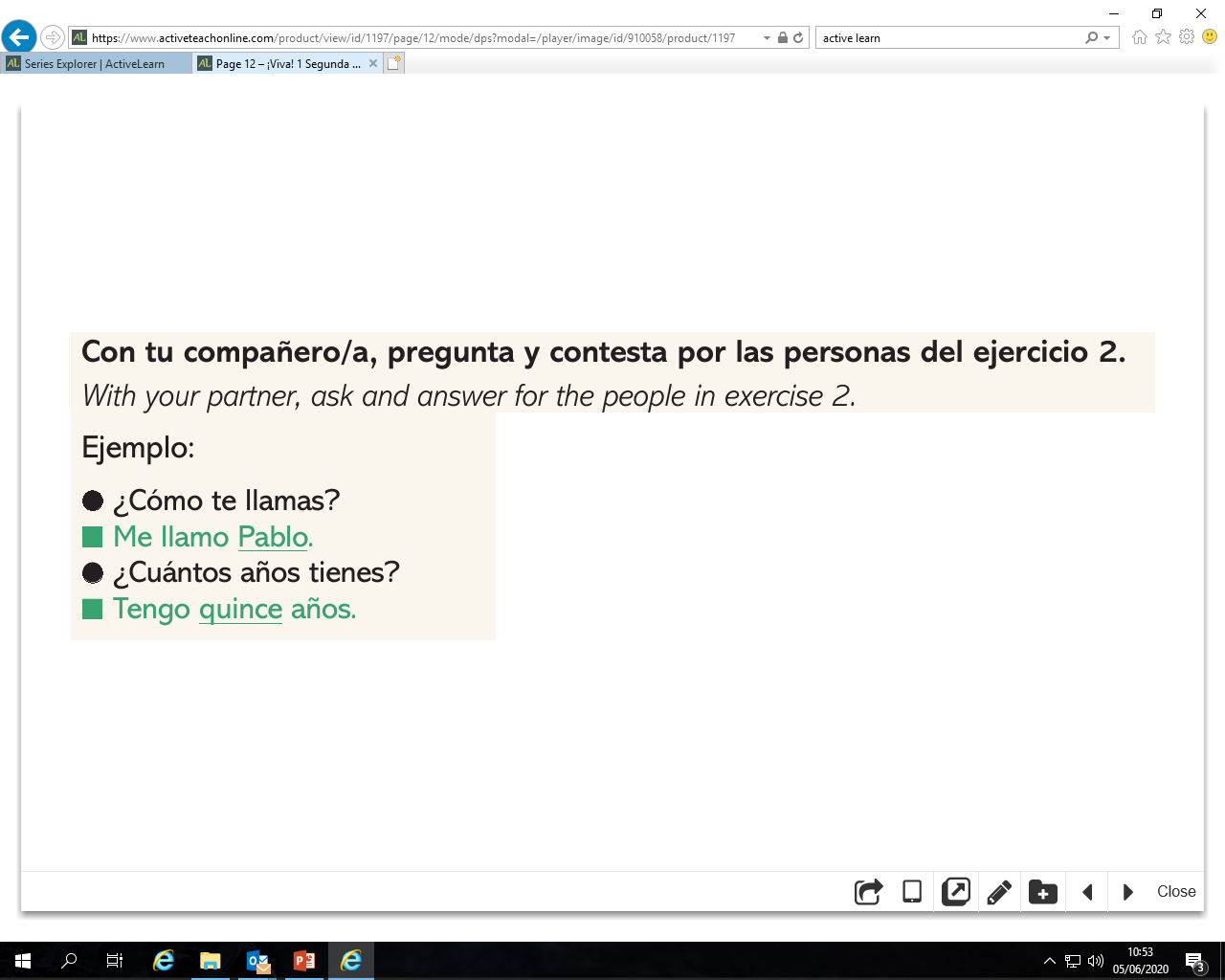 a. ¿Cómo te llamas?
Me llamo  Marcos
¿Cuántos años tienes?
Tengo  once años?
f. ¿Cómo te llamas?
Me llamo Inés
¿Cuántos años tienes?
Tengo  diez  años?
d. ¿Cómo te llamas?
Me llamo Andrea
¿Cuántos años tienes?
Tengo seis  años?
e. ¿Cómo te llamas?
Me llamo Nuria
¿Cuántos años tienes?
Tengo doce  años?
b.¿Cómo te llamas?
Me llamo Carlos
¿Cuántos años tienes?
Tengo catorce  años?
Mi familia       ¿Tienes hermanos?
Task 5 Translate a-h into English
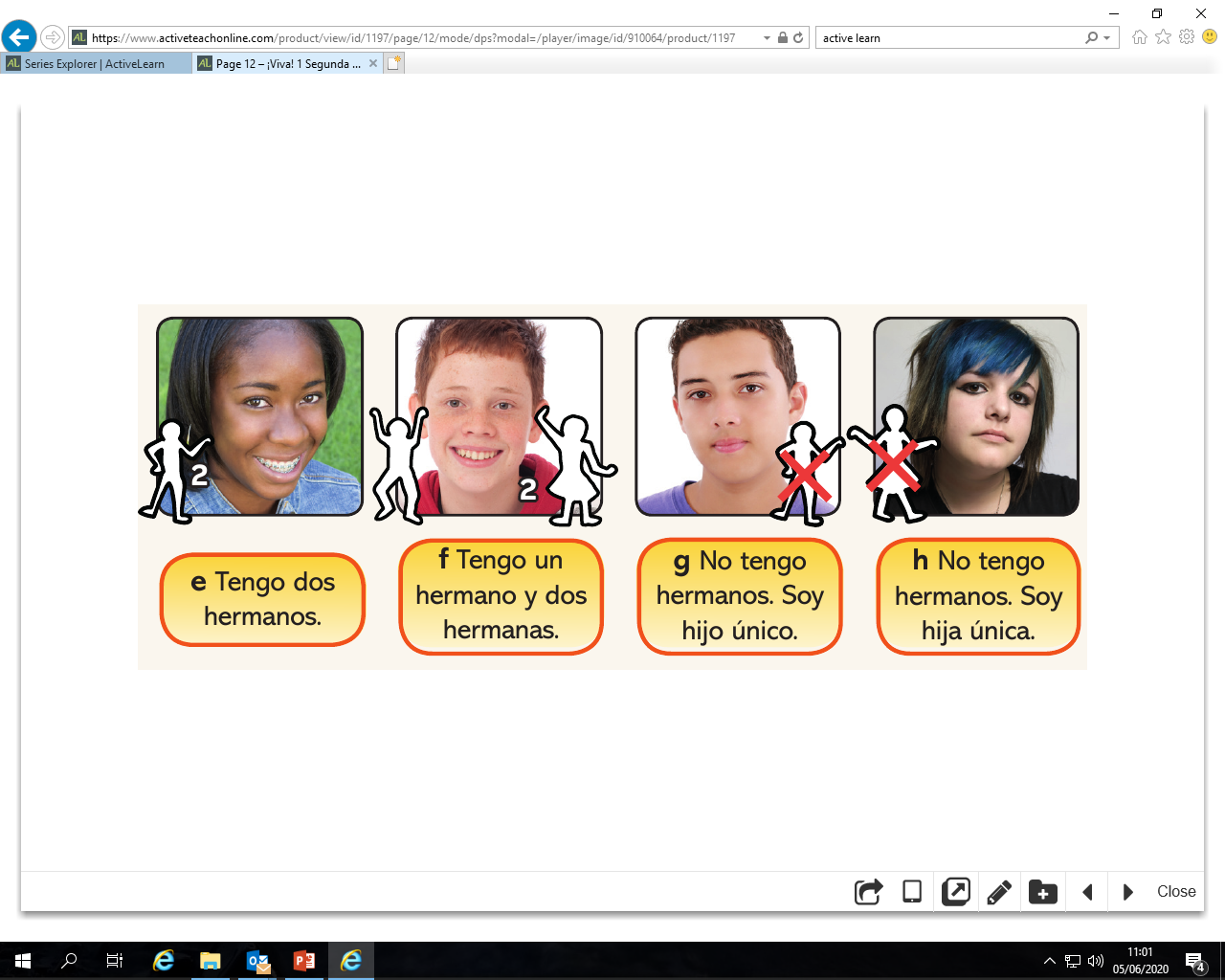 Mi familia       ¿Tienes hermanos?  Answers
Task 5 Translate a-h into English
I have a brother
I have a sister
I have a step brother
I have a step sister
I have two brothers

I have a brother and two sisters
I have no siblings. I am an only son
I have no siblings. I am an only daughter
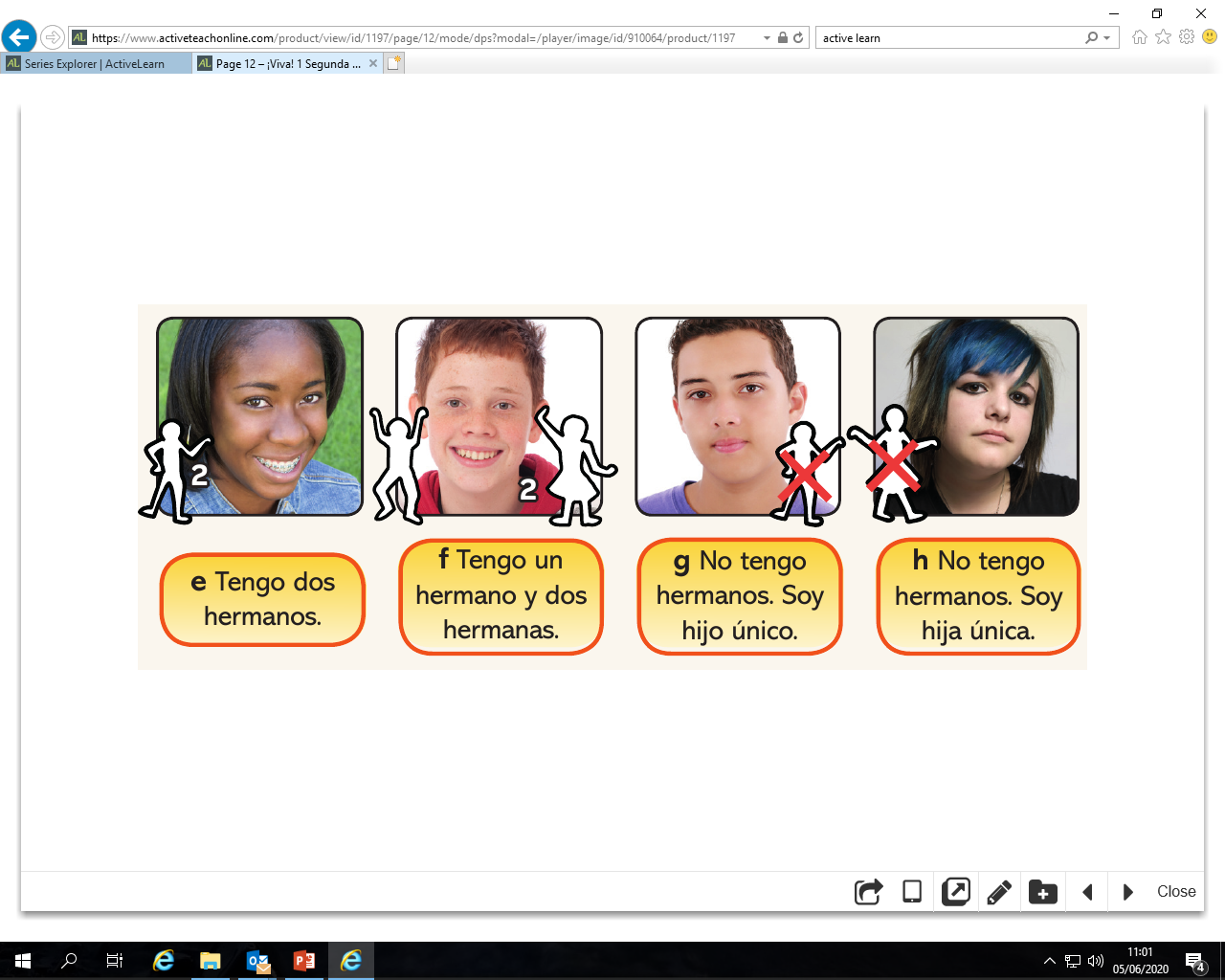 La fecha Task 6 Fill in the missing numbers, put the months into the correct order and write the dates in Spanish
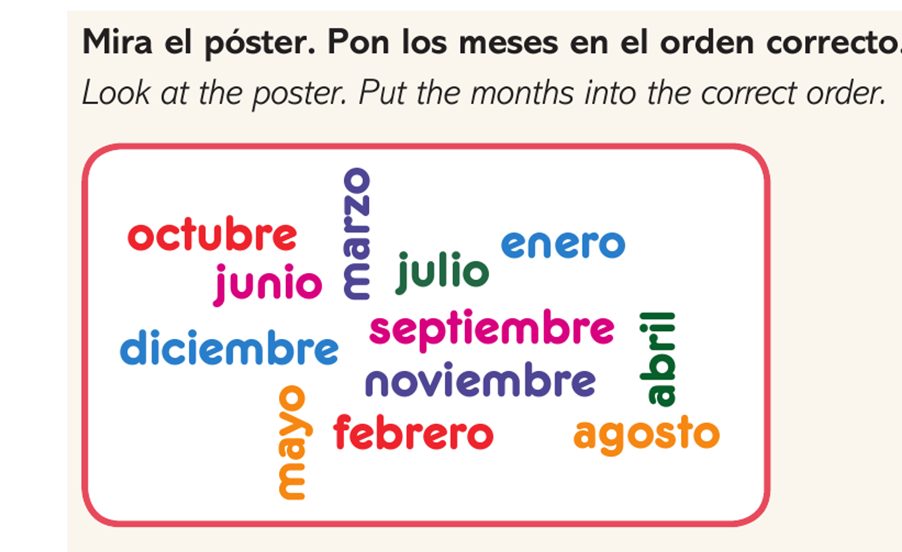 23rd March el veintitrés de marzo
15th June
8th July
4th May
La fecha  AnswersTask 6 Fill in the missing numbers, put the months into the correct order and write the dates in Spanish
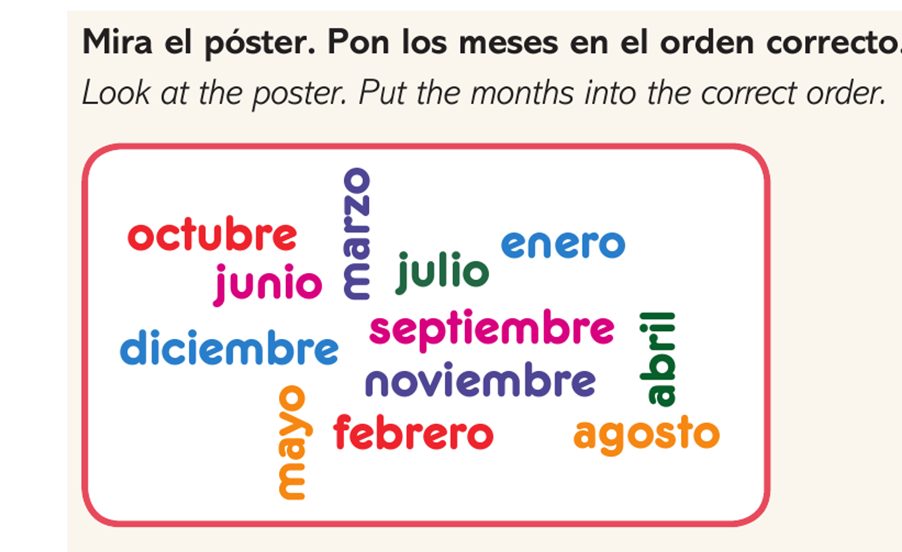 23rd March el veintitrés de marzo
15th June   el quince de junio
8th July      el ocho de julio
4th May   el cuatro de mayo
Task 7  Translate the 3 snippets
Task 7  Translate the 3 snippets   Answers
a) Hello! My name is Marta and I live in Seville. I am twelve years old. My birthday is the 25th of December, Christmas day!

b) Hello! My name is Javi. I am 13 years old and my birthday is the 19th of September. My passion is sport. See you later.

c) Hello! How are you? My name is Irene and I am fourteen years old. I am quite fun. My birthday is the 14th of February,
    Valentines’s day
Las mascotas
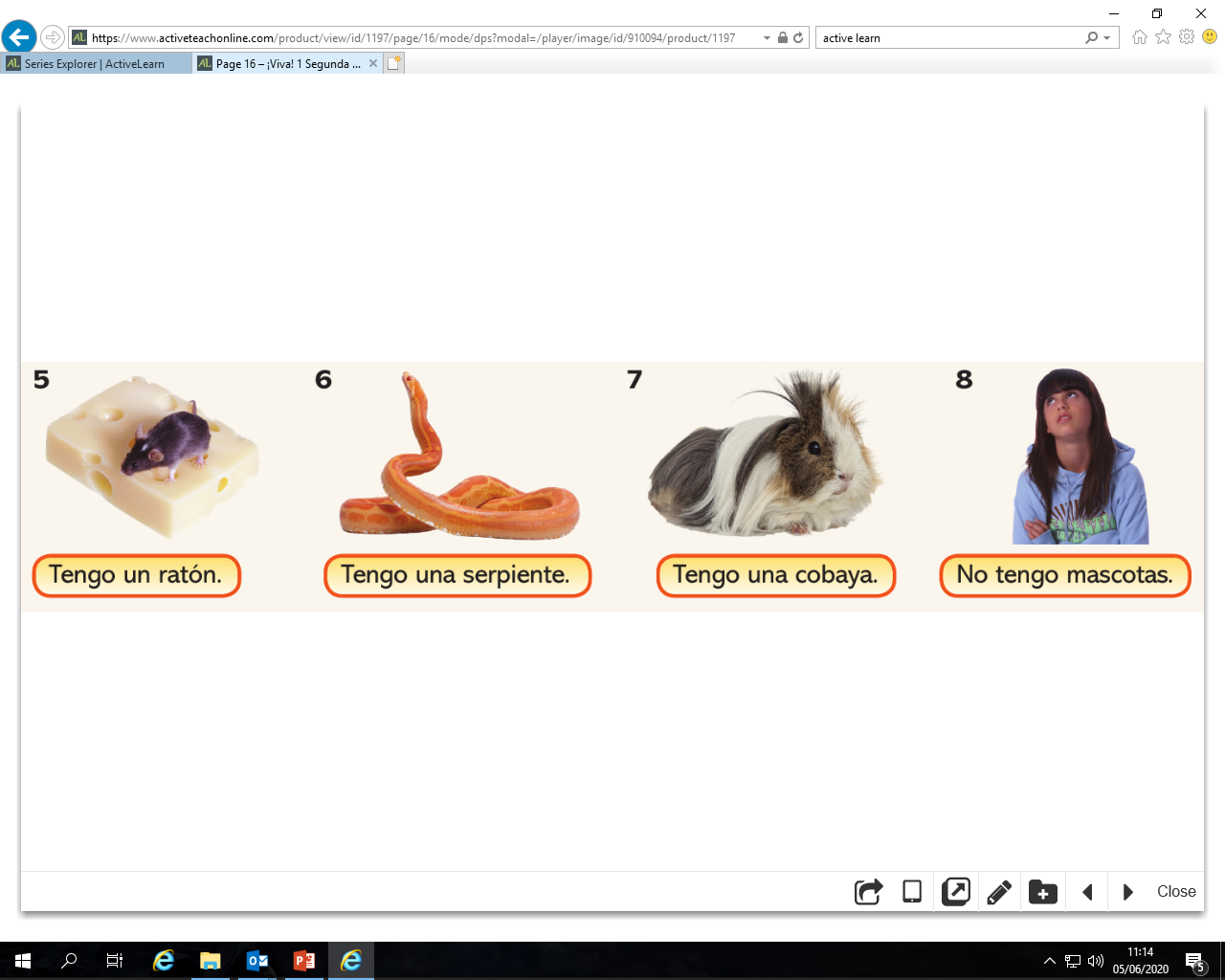 Los colores
Task 8 Translate sentences into SpanishRemember in Spanish:animal first, then the colour with the correct ending masculine or feminine
eg. I have a red fish   Tengo un pez rojo
I have a grey mouse
I have a black dog
I have a brown cat
I have an orange snake
I have a green snake
I have a white horse
I have a brown and white rabbit
I don’t have any pets
I have a black and white guinea pig
Task 8 Translate sentences into Spanish AnswersRemember in Spanish:animal first, then the colour with the correct ending masculine or feminine
eg. I have a red fish   Tengo un pez rojo
I have a grey mouse Tengo un ratón gris
I have a black dog	Tengo un perro negro
I have a brown cat	Tengo un gato marrón
I have an orange snake  Tengo una serpiente naranja
I have a green snake       tengo una serpiente verde
I have a white horse	Tengo un caballo blanco
I have a brown and white rabbit Tengo un conejo marrón y blanco
I don’t have any pets	No tengo mascotas
I have a black and white guinea pig Tengo una cobaya negra y blanca